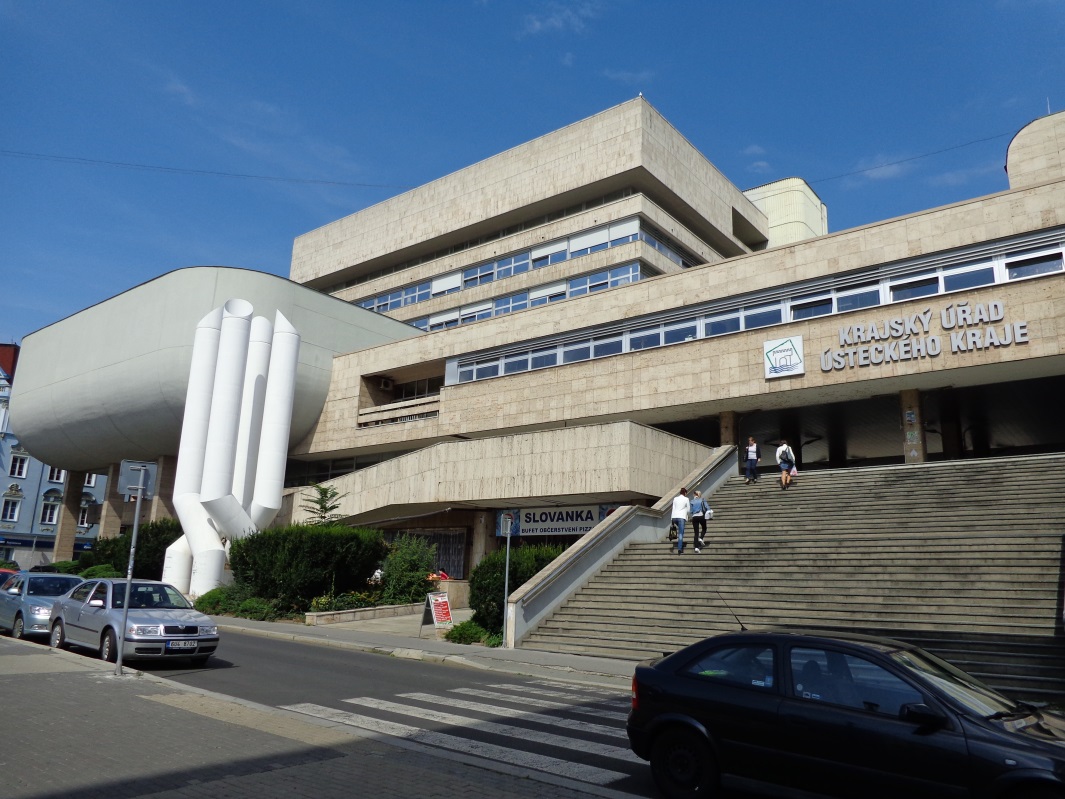 Střednědobé plánování                sociálních služeb v Ústeckém kraji v praxi
Setkání s poskytovateli sociálních služeb, Ústí nad Labem, září 2016
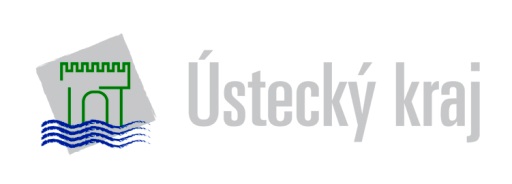 Střednědobé plánování
3. plán – SPRSS v ÚK na období 2016–2018
             – Akční plán rozvoje sociálních služeb                   
                v Ústeckém kraji na rok 2016
	 – Věcné vyhodnocení plnění cílů a změny kapacit 
	    na rok 2017
	    - Základní síť sociálních služeb ÚK 2016–2018

strategické dokumenty kraje v oblasti sociálních služeb
    (§ 95 písm. g) a h) z. č. 108/2006 Sb., o sociálních službách)

výsledek procesu zjišťování potřeb osob na území kraje a hledání způsobu jejich uspokojování s využitím dostupných zdrojů 

příloha žádosti o poskytnutí účelové dotace ze státního rozpočtu na financování sociálních služeb
    (§ 101a z. č. 108/2006 Sb., o sociálních službách)
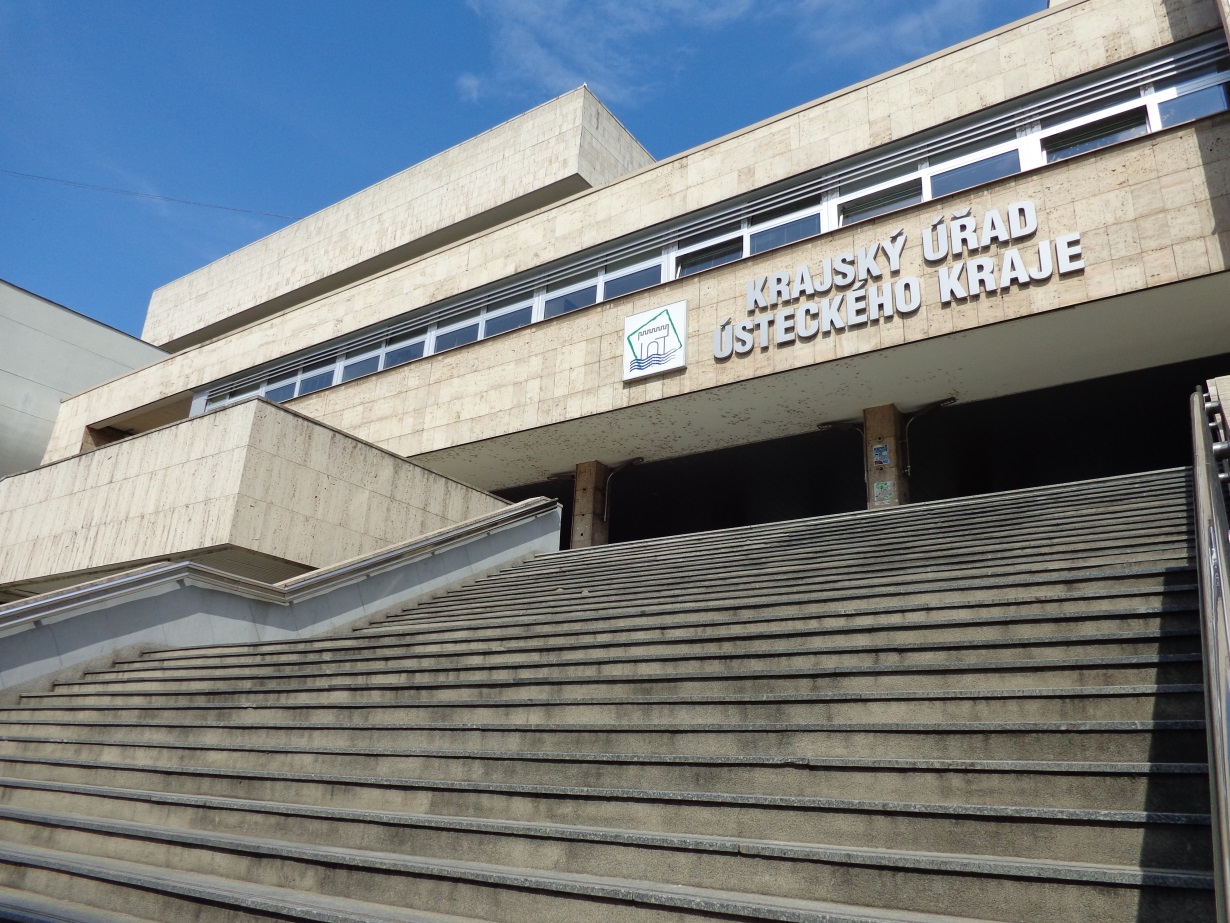 Webové odkazy
www.kr-ustecky.cz
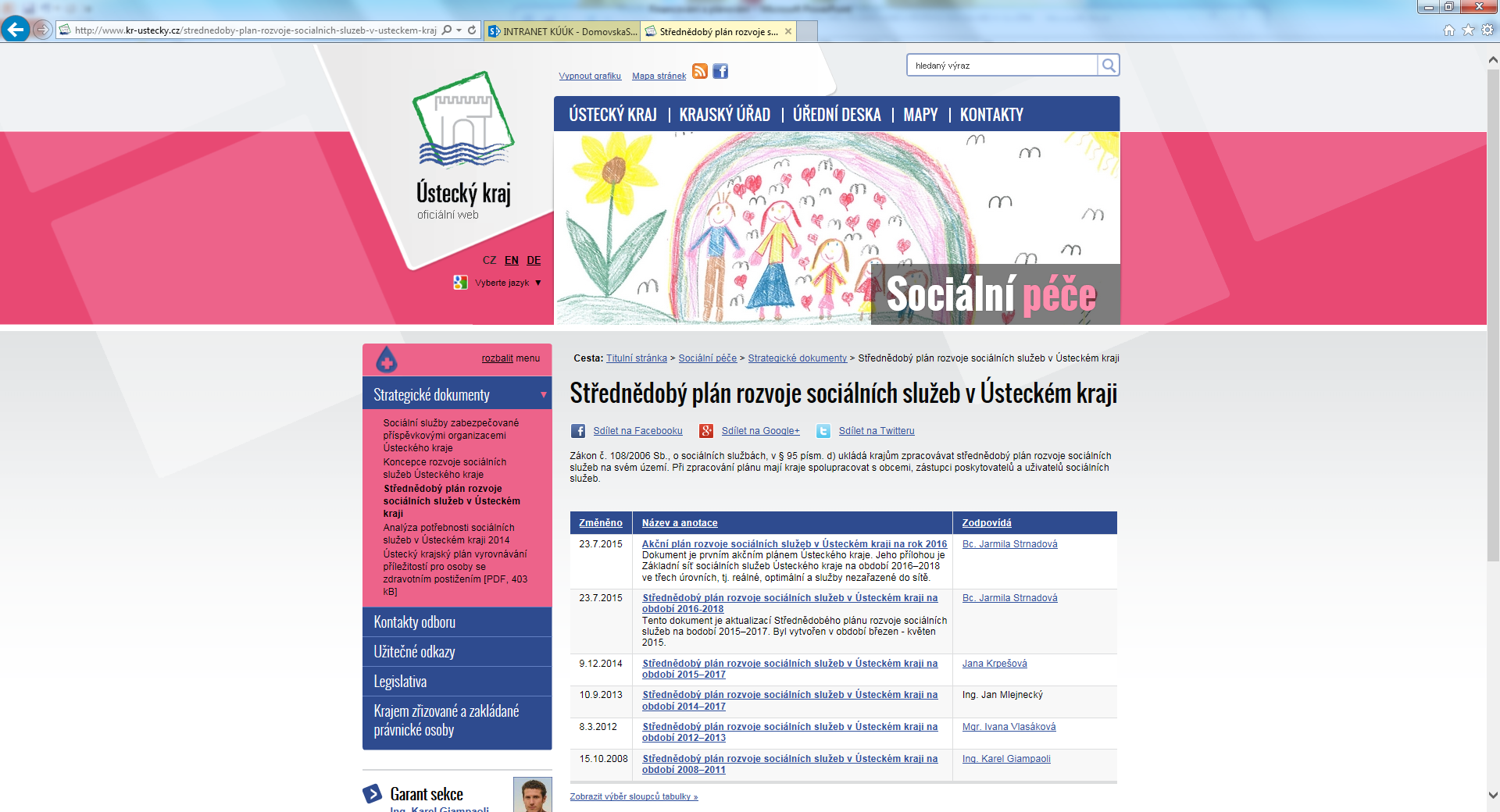 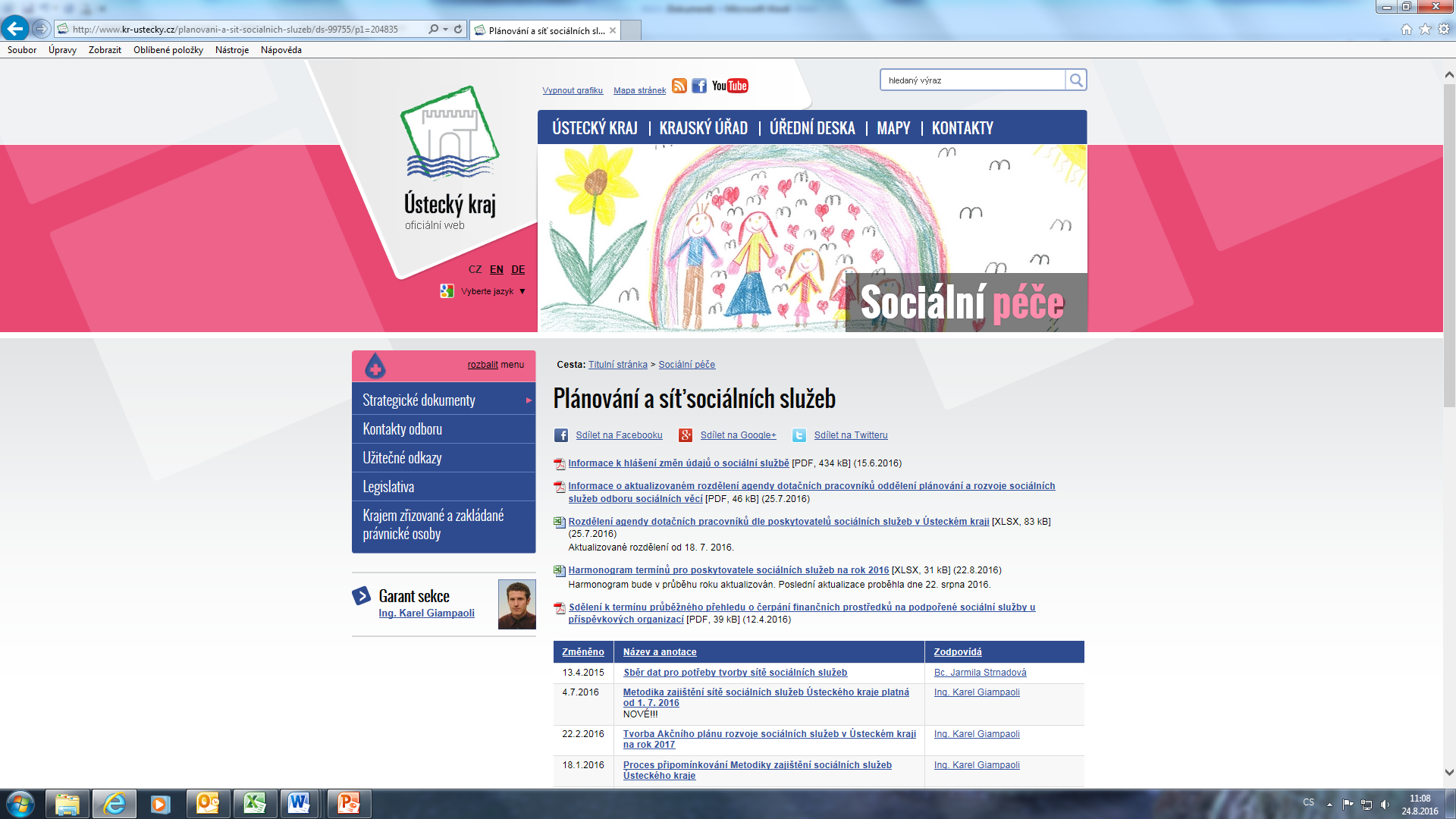 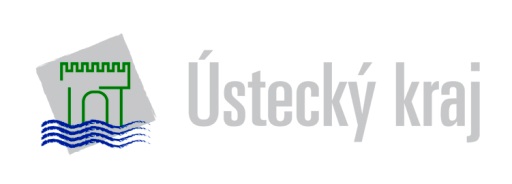 Přehled vedoucích pracovních skupin v regionech
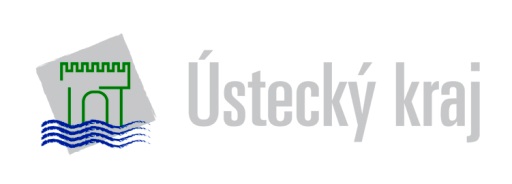 Struktura dokumentů
SPRSS
legislativní rámec, socio-demografická analýza
modely optimálních rozpočtů sociálních služeb
strategické cíle kraje – společné cíle a opatření 
popis regionů, územní a správní členění

Akční plán
konkrétní informace o kapacitách sociálních služeb dle 8 regionů kraje podle míst poskytování za oblast služeb sociální péče, sociální prevence a odborného sociálního poradenství
Informace o kapacitách služeb s působností dle specifikace (nadregionální) 
rozdělení kapacit  - stávající individuální okamžité kapacity 			                   - optimální individuální okamžité kapacity
každoroční evaluace cílů
příloha – základní síť sociálních služeb ÚK
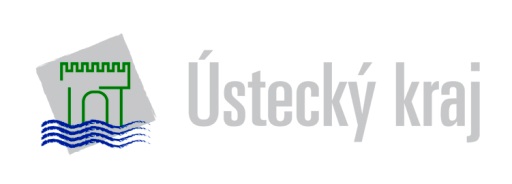 Struktura dokumentu
Věcné vyhodnocení plnění cílů AP 2016

popis sociální situace v regionu za danou oblast 
evaluace cílů k 30.06.2016
Celkem 101 cílů (36 oblast sociální péče, 65 oblast sociální prevence a OSP)

Změny kapacit 
1. kolo aktualizace základní sítě – březen 2016
	- zapracování nahlášených změn kapacit sociálních služeb 
       s účinností od 01.07.2016 
	- návrhy potřebných kapacit na rok 2017

2. kolo aktualizace základní sítě – srpen 2016
	 - zapracování nahlášených změn kapacit sociálních služeb 
       s účinností od 01.01.2017 
	- podklad pro dotační řízení na rok 2017

příloha – Základní síť sociálních služeb ÚK na období 2016–2018
                   (schválená usnesením ZÚK č. 122/30Z/2016 ze dne 27.06.2016)
Akční plán rozvoje sociálních služeb v Ústeckém kraji na období 2016
[Speaker Notes: Vysvětlení vazeb mezi cílem a kapacitou v AP 16.]
Vyhodnocení plnění cílů k 30.06.2016
V souladu se stanoveným cílem č. 4 vznikla tato pobytová služba v Litvínově s kapacitou 6 lůžek. Tato služba do této doby v Litvínově zcela chyběla. Předpokladem je další navýšení kapacity služby při finančním zajištění. O službu je ze strany žadatelů zájem.
Optimální individuální okamžité kapacity pro rok 2017
[Speaker Notes: Ukázka promítnutí splnění cíle do kapacit na rok 2017.]
Optimální individuální okamžité kapacity pro rok 2017
[Speaker Notes: Ukázka dalších variant změn kapacit.]
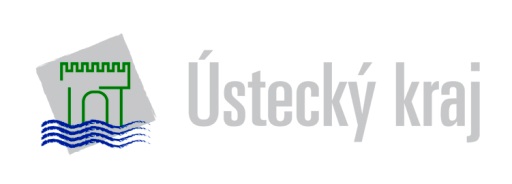 Tvorba AP 2017
1. kolo aktualizace základní sítě – 03/2016

zahájení prací, stanoviska z regionů – 04/2016
monitoring u poskytovatelů
zapracování změn kapacit na rok 2016
SWOT analýzy v regionech
evaluace cílů – 05/2016
definování kapacit na rok 2017
zpracování dokumentu
       „Věcné vyhodnocení plnění cílů a změny kapacit na rok 2017“
schválení dokumentu orgány kraje – 06/2016
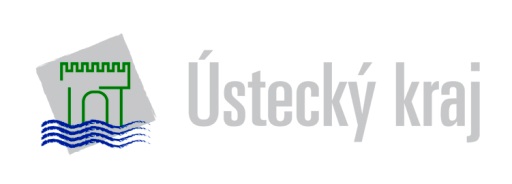 Tvorba AP 2017
2. kolo aktualizace základní sítě – 08/2016

stanoviska z regionů, monitoring u poskytovatelů  09-10/2016

zapracování nových kapacit   9-10/2016

definování priorit a cílů na rok 2017 

zpracování dokumentu   10/2016

proces připomínkování   10-11/2016

schválení dokumentu orgány kraje   11-12/2016
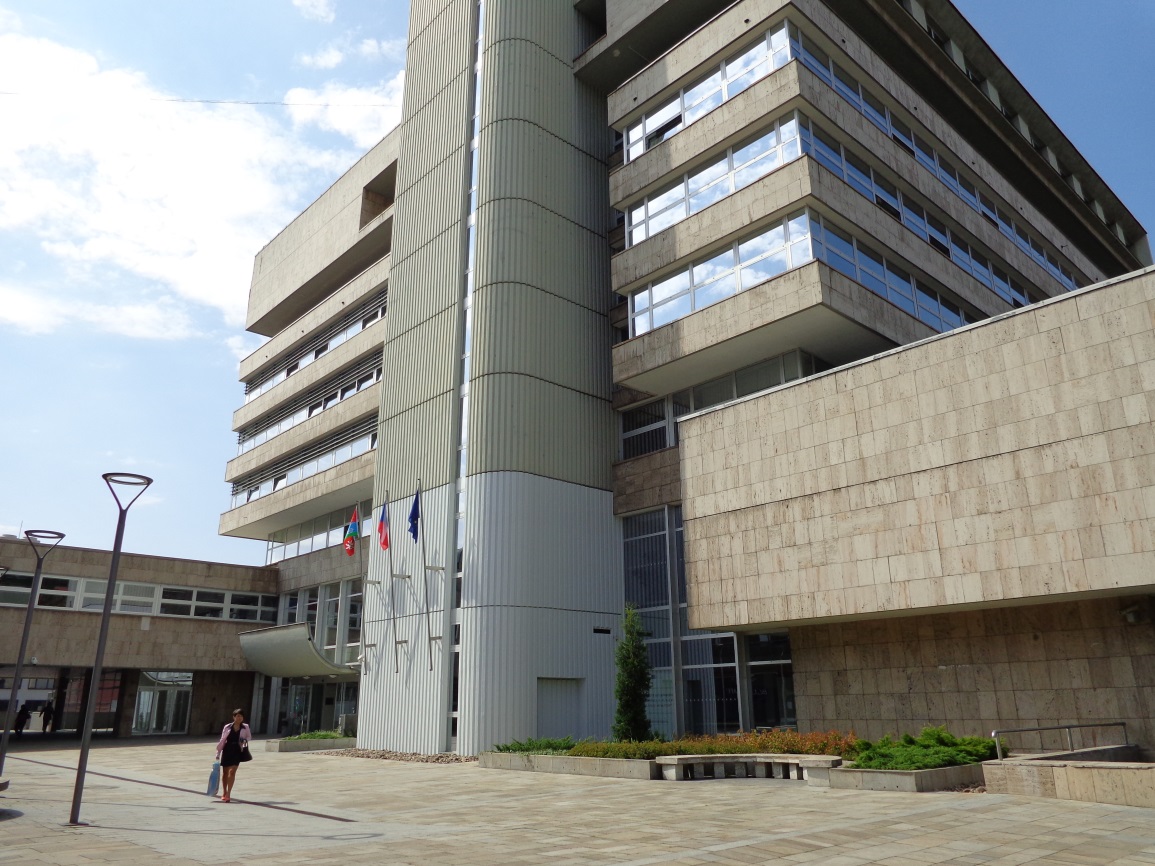 Za pozornost děkuje…
Ing. Dagmar Vávrová
KRAJSKÝ ÚŘAD ÚSTECKÉHO KRAJE
odbor sociálních věcí
oddělení plánování a rozvoje služeb
tel.: 475 657 424
e-mail: vavrova.d@kr-ustecky.cz